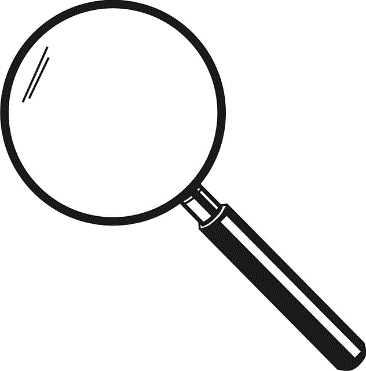 Internetrecherche
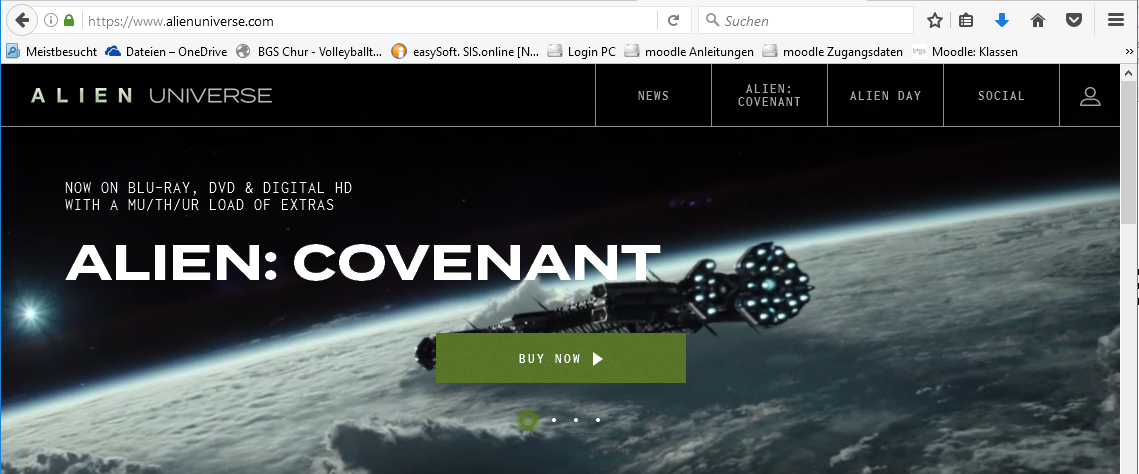 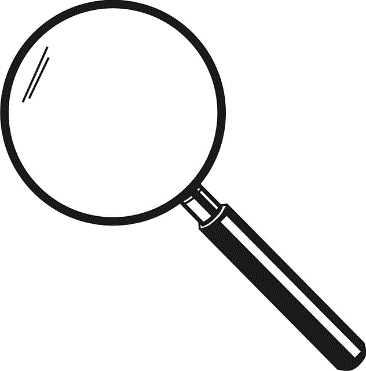 Internetrecherche
Wer steckt dahinter?
#privat
#kommerziell
#wissenschaftlich
#organisation
#forum
#chat
#impressum
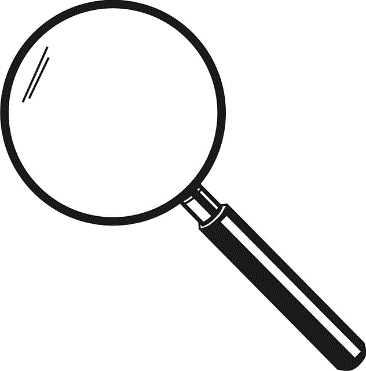 Internetrecherche
Wann wurde die Seite erstellt?
#aktualisiert
#veraltet
#fusszeile
#archive.org
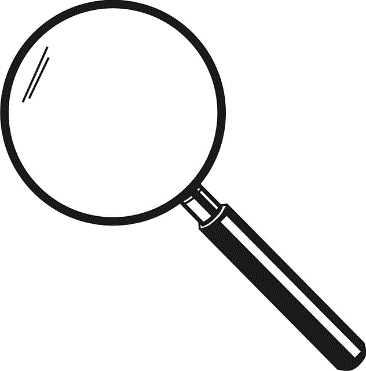 Internetrecherche
Was steht drin?
#umfang
#zielpublikum
#glaubwürdigkeit
#übereinstimmung
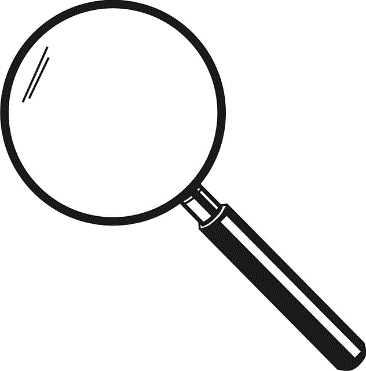 Internetrecherche
Wie ist die Seite gestaltet?
#logisch
#übersichtlich
#rechtschreibung
#werbung